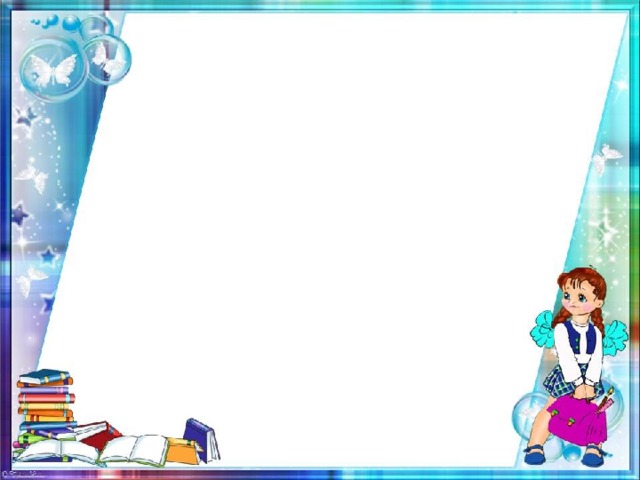 муниципальное бюджетное дошкольное образовательное учреждение
детский сад «Родничок» г. Волгодонска
Знакомство с дифференциацией звуков
 Л (твердого) и ЛЬ (мягкого).
Для детей старшей группы 5-6 лет.
Воспитатели:                                                                                         
 Гречко Т.А.                                                                                                   
Кондаурова Н.С.
г. Волгодонск
2020
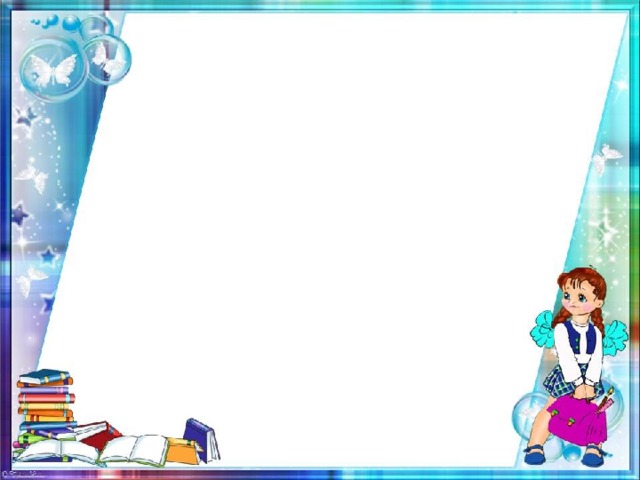 Уважаемые родители, для того чтобы познакомить детей с дифференциацией звуков Л (твердого) и ЛЬ (мягкого), предлагаю загадать загадку: 
Ночью по небу гуляю,Тускло землю освещаю.Скучно очень мне одной,А зовут меня ...( ЛУНОЙ)
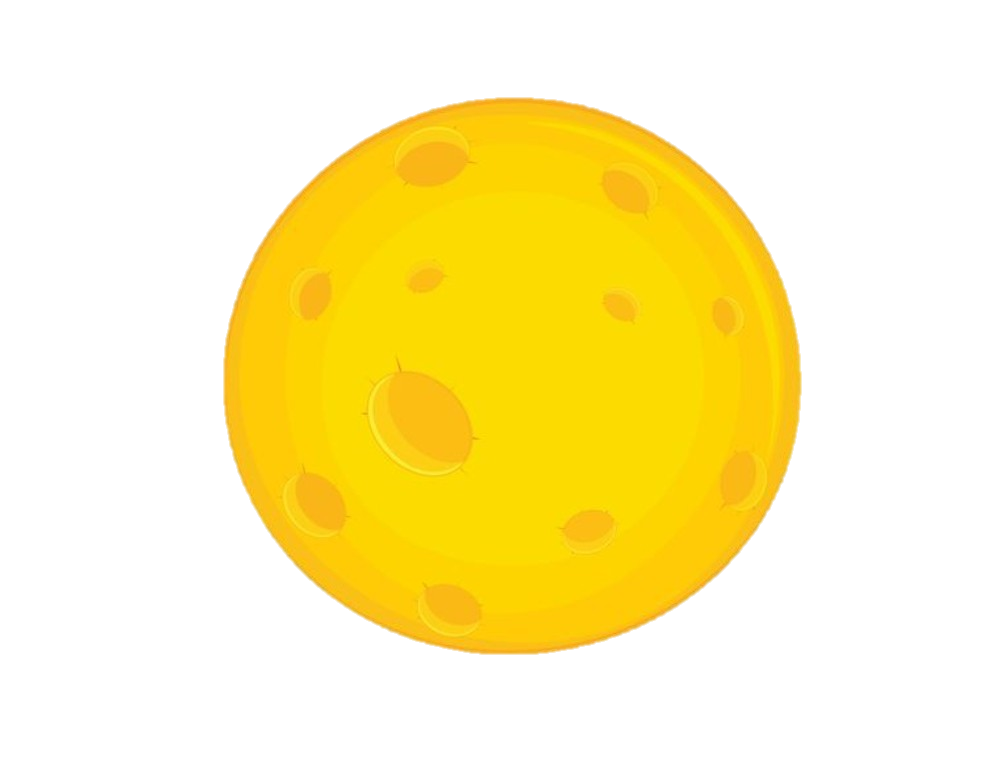 Спросит у ребенка, какой первый звук в слове Луна?
Назовите вместе этот звук.
Какой это звук гласный или согласный?
Почему?
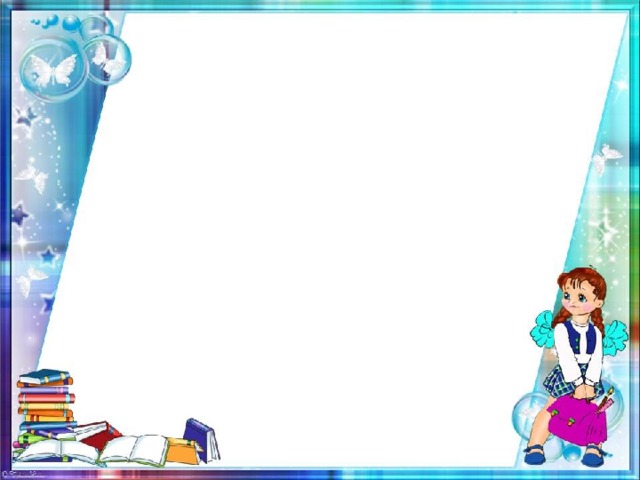 Расскажите ребенку правильную артикуляцию звука Л (твердого)
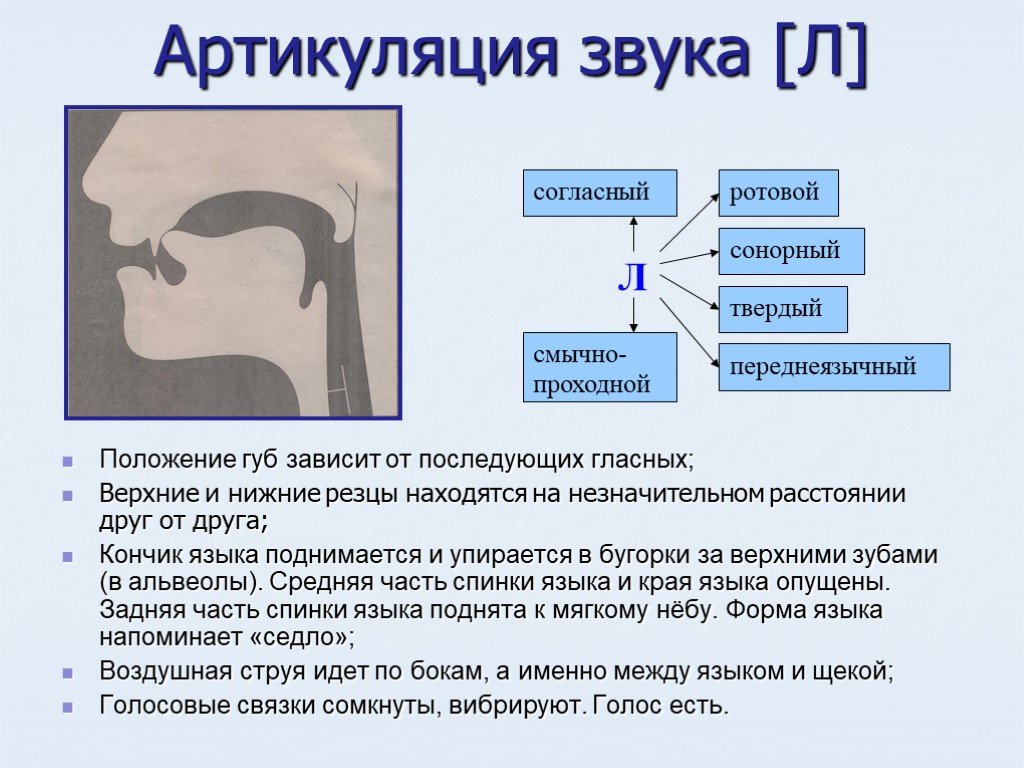 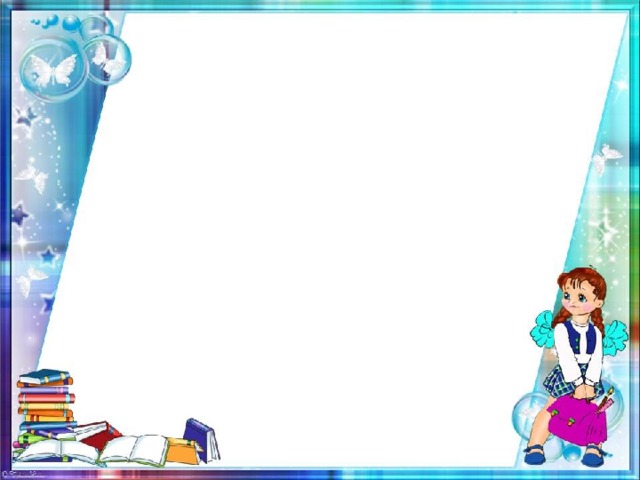 Расскажите ребенку правильную артикуляцию звука ЛЬ (мягкого)
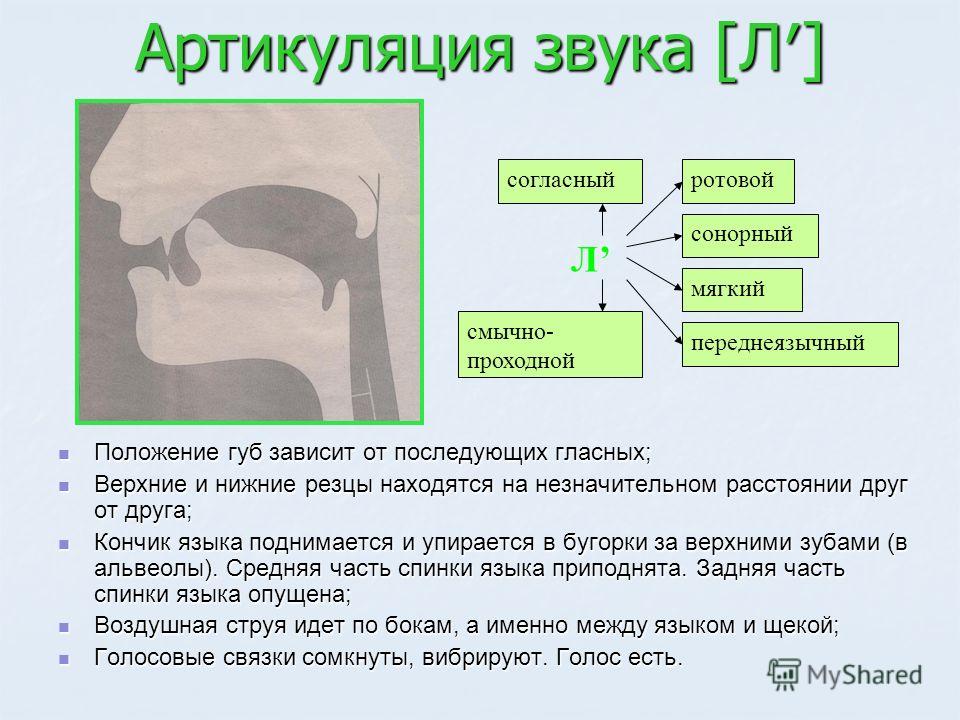 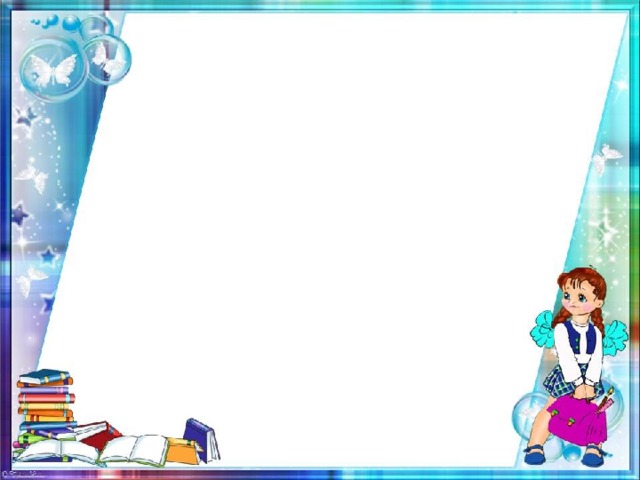 Буква Л
Букву Л из лыж мы сложим, 
Палочку наверх положим, 
Одна лыжа стоит прямо,
Другая клонится упрямо.    
                                                            Л
Игра «Порт»                                                              
Лодка по реке плыла, букву «Л» она везла.                                                             
 Подплыла к причалу «А», прочитали дети – 
ЛА 
Подплыла к причалу «У», прочитали дружно ЛУ                                              
Подплыла к причалу «Ы», прочитали тихо – ЛЫ                                                
Подплыла к причалу «Я», прочитали громко – ЛЯ.
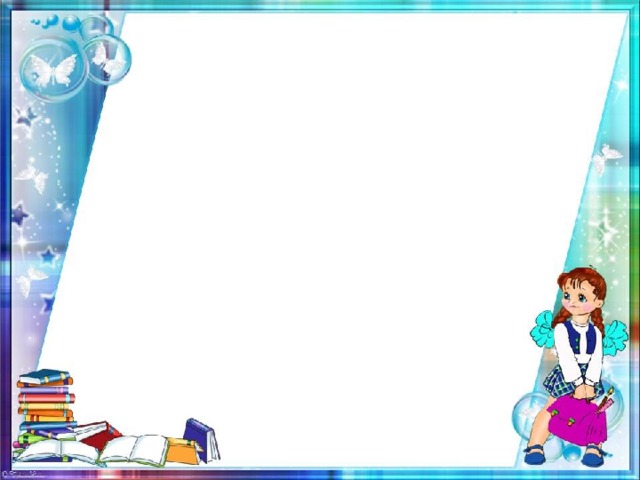 Чистоговорка.  Для того, чтобы чётко и ясно говорить, для этого надо подготовить дыхание и голос.
ЛО – ЛО – ЛО – на улице тепло.
ЛУ – ЛУ – ЛУ – стул стоит в углу.
УЛ – УЛ – УЛ – у нас сломался стул. 
ОЛЬ – ОЛЬ – ОЛЬ - мы купили соль.
Дидактическая игра «Определи место звука» прочитайте ребенку слова, а он пусть назовет где находится звук, в начале в середине или в конце слова.
Лампа, стол, павлин, апельсин, пальто, лиса, колбаса, лук, дятел, белка, самосвал, молоток, лижи, цыплята.
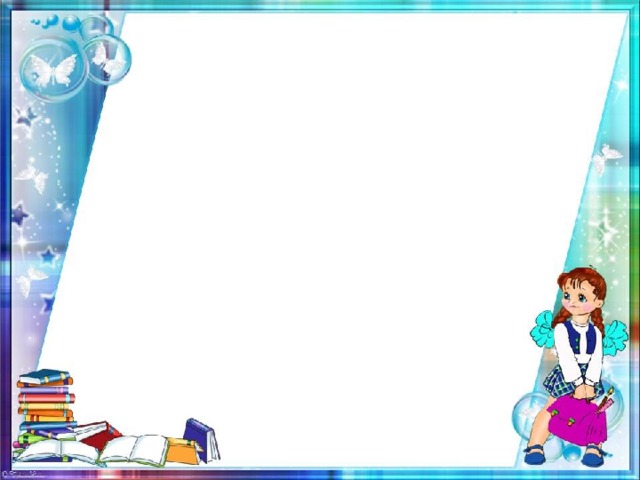 Дифференциация звуков
 Л (твердого) и ЛЬ (мягкого)
ЛА – ЛЯ
ЛО -ЛЁ
АЛ – АЛЬ
ОЛ - ОЛЬ
ЛУ – ЛЮ
ЛУ - ЛЫ
УЛ – УЛЬ
ЫЛ - ИЛЬ
КЛА – КЛЯ
СЛА - СЛЯ
Чистоговорка. 
Взрослый читает, ребенок повторяет.
Не сыпь уголь в этот угол.
Ели – ели Лена ела, есть от лени не хотела.
Колотил Клим клин, колотил да не выколотил.
Ловким клювом с блюда клюет плутовка – мухоловка.
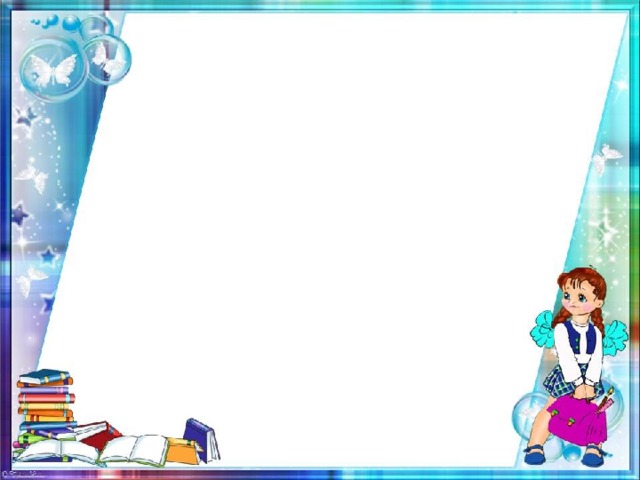 В конце занятия спросите с каким звуком познакомились на занятии?
Какой это звук? 
Что больше понравилось на занятии?
Предлагаю отгадать загадки.
https://yandex.ru/video/preview/?filmId=9965786209806534570&from=tabbar&p=1&text=видео+игра+на+закрепление+звука+л+и+ль
Спасибо за внимание!
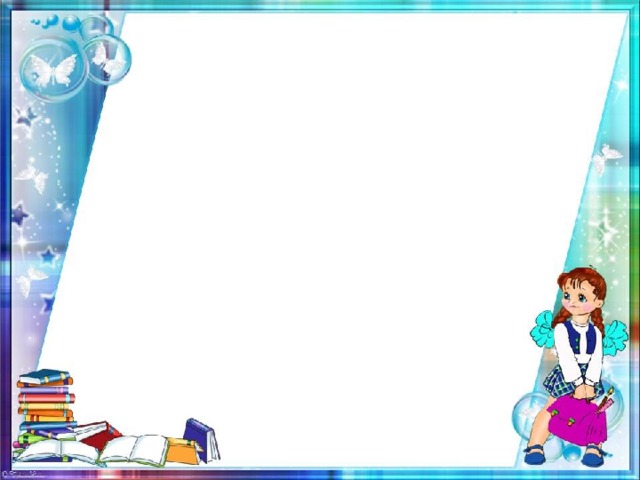 Список источников:
Н.С. Жукова «Уроки Логопеда» издательство «Эксмо»2011 г.
https://yandex.ru/images/search?from=tabbar&text=картинка%20луны%20для%20детей&pos=13&img_url=https%3A%2F%2Fsuperomsk.ru%2Fimages%2Fnews%2Ffull%2F2015%2F08%2F6c7713c11584c86c5a31583d9efa9261.jpg&rpt=simage
https://yandex.ru/images/search?text=правильная%20артикуляция%20звука%20л%20и%20ль&from=tabbar&pos=2&img_url=https%3A%2F%2Fcloud.prezentacii.org%2F19%2F04%2F138130%2Fimages%2Fscreen16.jpg&rpt=simage&rlt_url=https%3A%2F%2Fcloud.prezentacii.org%2F19%2F04%2F138130%2Fimages%2Fscreen15.jpg&ogl_url=https%3A%2F%2Fcloud.prezentacii.org%2F19%2F04%2F138130%2Fimages%2Fscreen16.jpg
https://yandex.ru/images/search?text=правильная%20артикуляция%20звука%20л%20и%20ль&from=tabbar&pos=0&img_url=https%3A%2F%2Fcloud.prezentacii.org%2F19%2F04%2F138130%2Fimages%2Fscreen15.jpg&rpt=simage&rlt_url=https%3A%2F%2Fcloud.prezentacii.org%2F19%2F04%2F138130%2Fimages%2Fscreen16.jpg&ogl_url=https%3A%2F%2Fcloud.prezentacii.org%2F19%2F04%2F138130%2Fimages%2Fscreen15.jpg